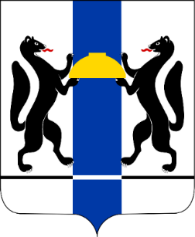 Заседание совета молодых ученых и специалистов при Правительстве Новосибирской области




26 декабря 2019 года
Вопрос повестки № 2
Об итогах работы Совета за 2019 год, участии молодых ученых в Международном форуме технологического развития «Технопром – 2019», Фестивале науки Новосибирской области 2019, Форуме молодых ученых, планах работы Совета на 2020 год
Васильев А. В.
министр науки и инновационной политики Новосибирской области
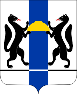 Правительство Новосибирской области
В 2019 году планом работы Совета предусмотрено проведение 3-х заседаний
1-е заседание состоялось 21.05.2019, протокол № 1.           Поручения давались по вопросам:
«О предложениях и замечаниях по проекту постановления Правительства Новосибирской области»
 «О сборе информации об опыте использования федеральных, региональных и муниципальных мер финансовой поддержки молодых ученых»
«О предложениях в план работы Совета» 
«Об организации работы Совета в социальных сетях»
Об исполнении протокола доложено на 2-м заседании Совета
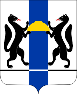 Правительство Новосибирской области
2-е заседание состоялось 06.09.2019 , протокол № 2.                       
     Во исполнение протокола:
В научные и образовательные организации высшего образования, расположенные на территории Новосибирской области министерством науки и инновационной политики Новосибирской области был направлен запрос о предоставлении информации об опыте использования федеральных, региональных и муниципальных мер финансовой поддержки с участием молодых ученых
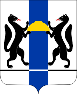 Правительство Новосибирской области
Молодые ученые выделили следующие проблемы, связанные с их участием в конкурсах, а также с реализацией поддержанных проектов:
несвоевременное информирование о конкурсах
отсутствие обратной связи по оценке заявки и обоснование отказа
несоответствие запрашиваемой и выделяемой суммы на грант (конкурс РФФИ) 
несвоевременное финансирование проектов, что приводит к невозможности выполнения работы по гранту в соответствии с планом и выполнению заявленных индикаторов в полном объеме 
узкая направленность прикладных исследований (гранты Президента РФ, гранты РФФИ, гранты РНФ)
отсутствие в перечне направлений конкурса по направлению «Математика» (премии, стипендии и премии Правительства Новосибирской области)
избыточное количество запрашиваемых документов (субсидия на НИОКР)
электронная подача документов на конкурсы (премии, стипендии и премии Правительства Новосибирской области, субсидии на НИОКР)
Данные предложения будут учитываться министерством при организации региональных конкурсных процедур
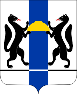 Правительство Новосибирской области
Во исполнение протокола:
Министерством была осуществлена информационная рассылка членам Совета об информировании целевой аудитории о проводимых в 2019 конкурсах для молодых ученых                                               Членами Совета вышеуказанная информация была доведена до целевой аудитории путем размещения соответствующей информации на тематических порталах в сети «Интернет»
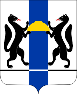 Правительство Новосибирской области
Во исполнение протокола:
По вопросу возможности внесения изменений в договор о предоставлении гранта победителям совместного конкурса Правительства Новосибирской области и Российского фонда фундаментальных исследований в части изменения размера компенсации организации на предоставление условий для реализации проекта Дорошкову А.В. Письмом министерства (исх.923/29 от 08.11.2019) разъяснено:                                           определять размер компенсации целесообразно на этапе заключения соглашения между научным коллективом и организацией о размере указанной компенсации
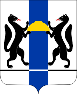 Правительство Новосибирской области
Во исполнение протокола:
Министерством направлен запрос в Фонд президентских грантов о предоставлении информации об участии молодых ученых в конкурсах Фонда, направленных на поддержку проектов в области науки, образования, просвещения. Информация на данный запрос пока не поступила
Министерством была направлена архитектура и программа Международного технологического форума «Технопром – 2019» членам Совета, предложено участие в мероприятиях указанного форума. Члены Совета принимали решение об участии в мероприятиях форума самостоятельно
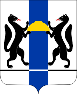 Правительство Новосибирской области
Во исполнение протокола:
Министерство в 2019 году организовало выездные мероприятия VII Фестиваля науки в муниципальные образования Новосибирской области                                                                          При подготовке мероприятий:
 учитывались материально-технические возможности школ муниципальных образований Новосибирской области 
проводилась работа с педагогическим коллективом школ
для лекторов, участвующих в выездных мероприятиях Фестиваля была разработана программа, предусматривающая проведение 2,5-3 часовых мероприятий, а также режим питания и отдыха
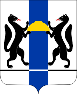 Правительство Новосибирской области
Во исполнение протокола:
Министерством направлена информация членам Совета о планируемых мероприятиях программы VII Фестиваля науки, также члены Совета были осведомлены о необходимости внесения информации о планируемых мероприятиях через форму, размещенную на официальном сайте министерства 
Организационные предложения, которые были озвучены на прошедшем заседании Совета, учтены при проведении мероприятий VII Фестиваля науки. 
На мероприятия Фестиваля, который состоялся 11-20 октября, была привлечена целевая аудитория (школьники, студенты). Количество участников Фестиваля превысило 40 тысяч человек.
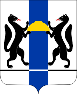 Правительство Новосибирской области
Во исполнение протокола:
Информация о необходимости деления участников окружного молодежного форума «Сибирь здесь» по возрастным категориям доведена до представителей министерства образования Новосибирской области 
Предложений от членов Совета по вопросу создания рабочей группы и кандидатурам для включения в данную рабочую группу в целях организации вышеуказанного форума не поступало
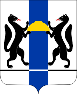 Правительство Новосибирской области
Во исполнение протокола:
Членами Совета, являющимися организаторами мероприятий (конкурсы и др.), предложение об информировании целевой аудитории о предстоящих мероприятиях с помощью рассылки электронных писем (в научные и образовательные организации высшего образования) принято к руководству                                    На сайте министерства создан раздел Совета молодых ученых (https://nauka.nso.ru/page/342) для размещения информации о деятельности Совета, а также о мероприятиях, проводимых членами Совета
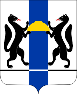 Правительство Новосибирской области
Предложения в План заседаний совета молодых ученых и специалистов при Правительстве Новосибирской области на 2020 год
Бредихин Роман Андреевич:
Собрать, систематизировать и опубликовать информацию о мерах поддержки молодых ученых и специалистов в городе Новосибирске и Новосибирской области (оптимально к городским дням науки в мае, к федеральным в феврале, скорее всего не успеем, предполагается постоянно действующий, периодически обновляемый)
Собрать, систематизировать и опубликовать информацию о научно-популярной работе организаций и общественных объединений Новосибирской области (в течение года на перспективу)
Провести Конкурс сайтов (разделов сайтов организаций), посвященных работе Советов молодых ученых и специалистов (в течение года)
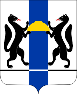 Правительство Новосибирской области
Предложения в План заседаний совета молодых ученых и специалистов при Правительстве Новосибирской области на 2020 год
Вальгер Светлана Алексеевна:
обсудить возможные городские и областные мероприятия для повышения престижа работы НПР в глазах молодежи и абитуриентов.
вынести на обсуждение и проработать проекты, направленные на интеграцию науки и образования в учреждениях региона: интеграция учреждений СО РАН и университетов региона
вынести на обсуждение и проработать проекты, направленные на информационную поддержку региональных/городских мероприятий, проводимых при участии и/или для молодых ученых региона
проведение вебинаров по оформлению грантовых заявок, защите прав интеллектуальной собственности, повышению публикационной активности. Создание портала - действующего сайта с полезной и актуальной информацией, ориентированного на молодых ученых аспирантов и студентов, начинающих свою научную и творческую деятельность (журналы, конкурсы, конференции, защита РИД, нормат.-правовая информация и т.д.) 
взаимодействие науки и образования. Корреляция образовательных программ и приоритетных направлений подготовки научных кадров для учреждений высшего образования. Воспитание научных кадров со студенчества, стимулирование студентов к решению научных задач, информационное оповещение о возможных мероприятиях, возможно грантовая поддержка студенческих проектов и специальные школы на межвузовских площадках при поддержке Мэрии и Правительства.
 возможные программы международной деятельности и академической мобильности (регионы/страны) 
обсудить возможность участия молодых ученых и аспирантов в научных центрах и лабораториях мирового уровня, а также центрах коллективного пользования
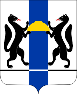 Правительство Новосибирской области
Предложения в План заседаний совета молодых ученых и специалистов при Правительстве Новосибирской области на 2020 год
Сурин Илья Константинович:
Научные проекты, определённые для реализации в рамках программы Академгородок 2.0, их статус, территориальное размещение, потребности в инфраструктуре и мощностях
Социальные проекты, определённые для реализации в рамках программы Академгородок 2.0. Развитие территории п. «Каинской заимки». Жильё для сотрудников научных организаций (проект, критерии участия в программе, сроки реализации)
Социальные проекты, определённые для реализации в рамках программы Академгородок 2.0. Развитие территории п. «Кольцово»Проект развития Новосибирского государственного университета в рамках программы Академгородок 2.0.Социальные проекты, определённые для реализации в рамках программы Академгородок 2.0. Развитие территории «Верхней зоны Академгородка»
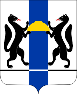 Правительство Новосибирской области
Спасибо за внимание!
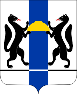 Правительство Новосибирской области